Data Integration During Robotic Ultrasound-Guided SurgeryTeam 9Vineeta Khatuja, Andrew Wang, Tifany YungMentors: Michael Choti MD MBA, Colin Lea, Theodoros Katsichtis, Russell Taylor PhD
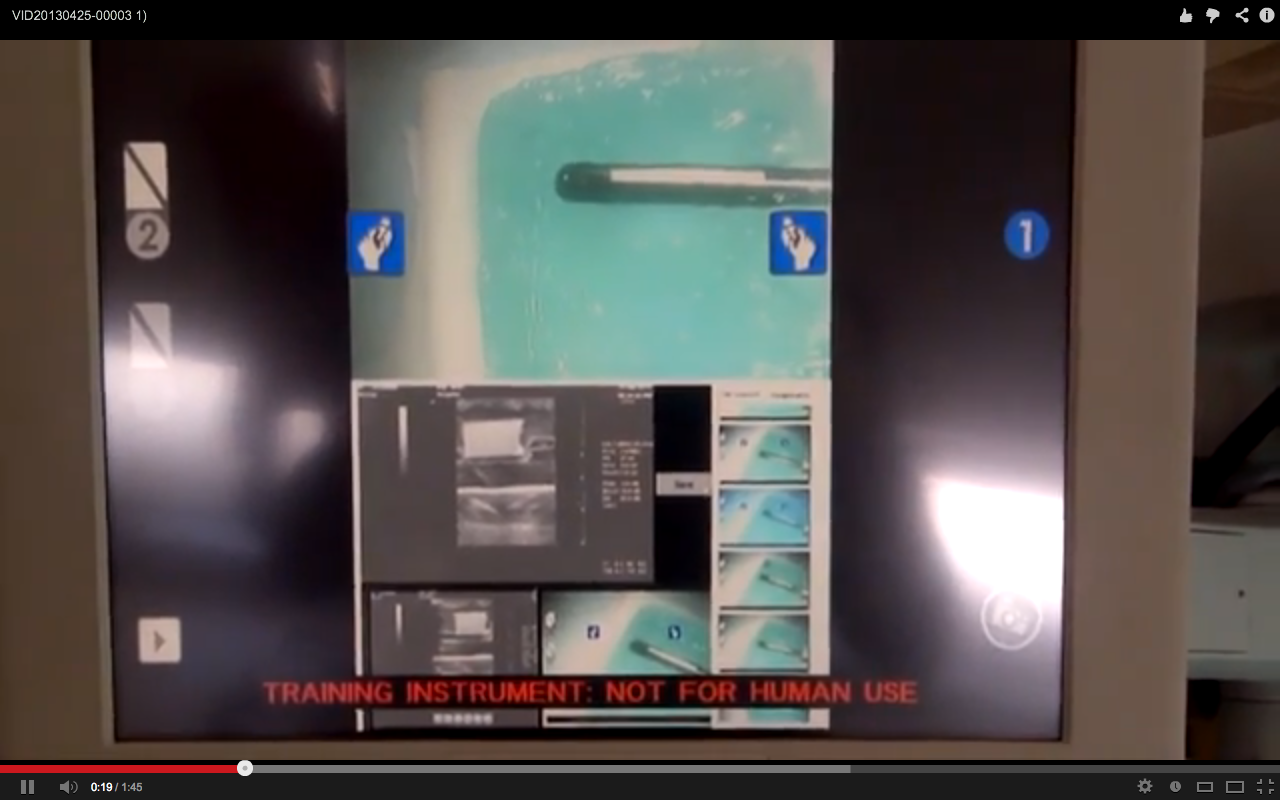 Goals
Create a novel Da Vinci interface
Integrate live intraoperative ultrasound data.
Integrate preoperative data
Interface Image
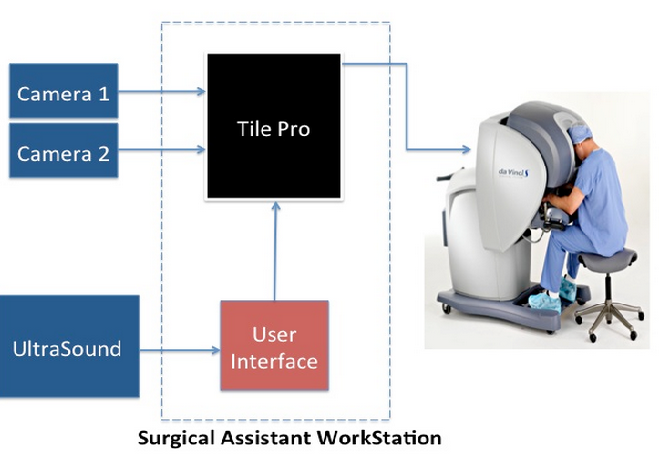 Significance and Results
Significance:
Provides real-time imaging,	 improving perception.
Enhanced surgeon manipulability.
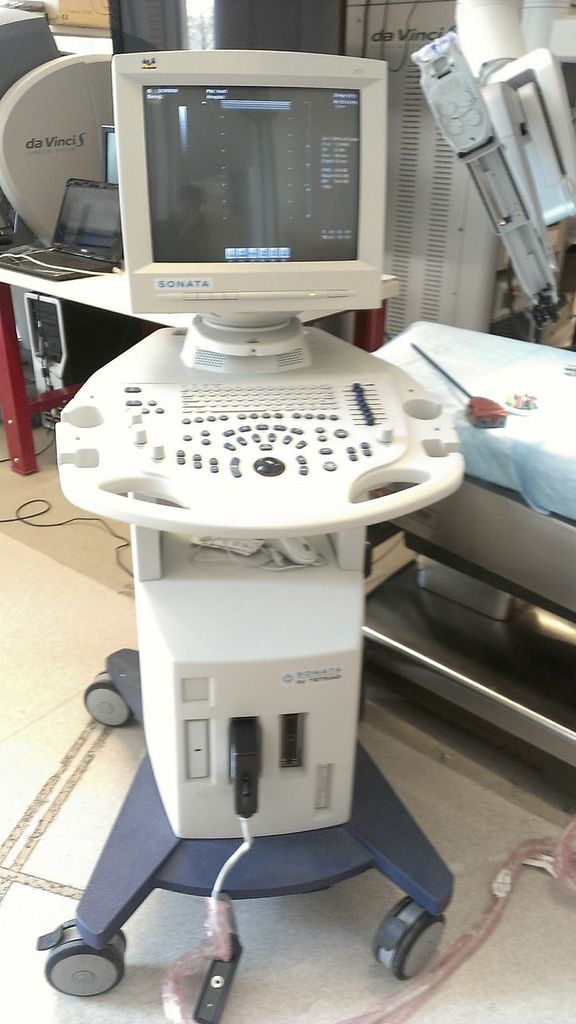 Results:
Ultrasound viewing widget.
Image viewer for stored ultrasound and preoperative images.
Before
After
Design by CIS II Team 9 2013
Prototype by Colin Lea. 2012
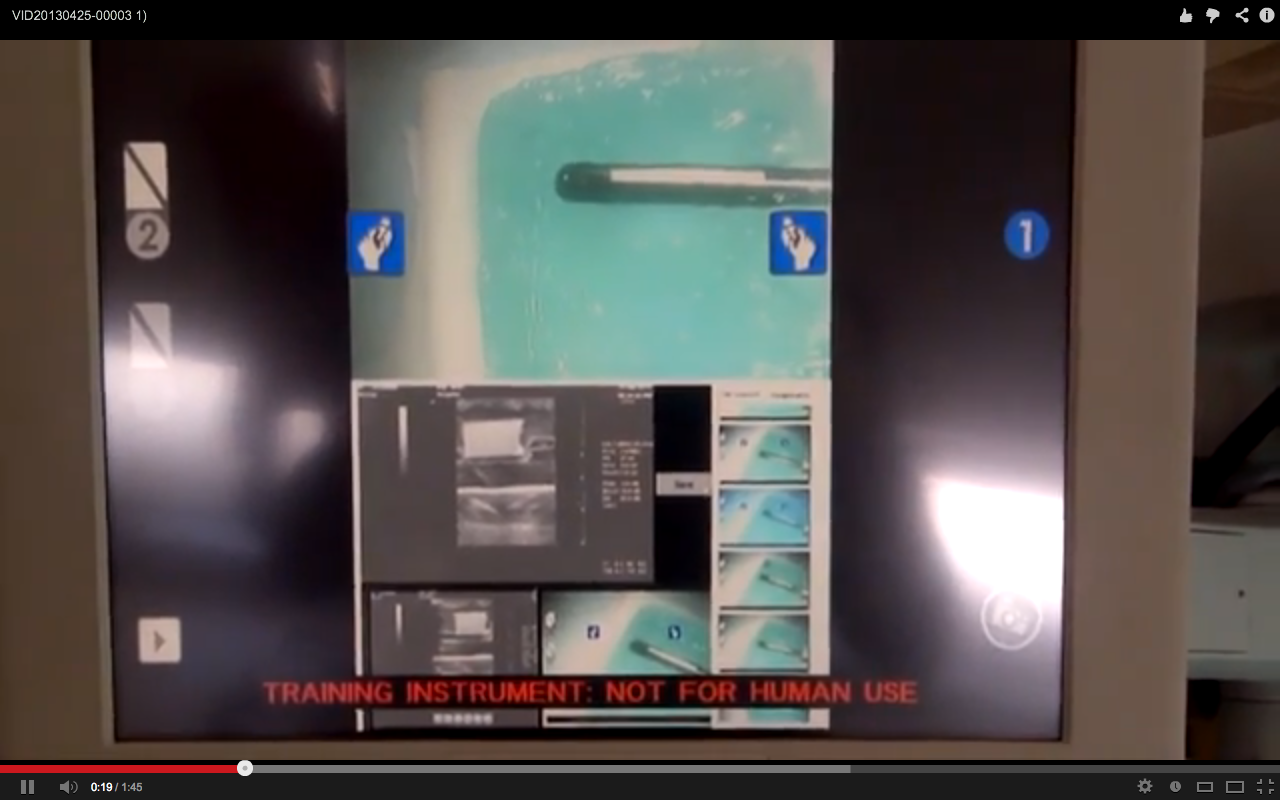 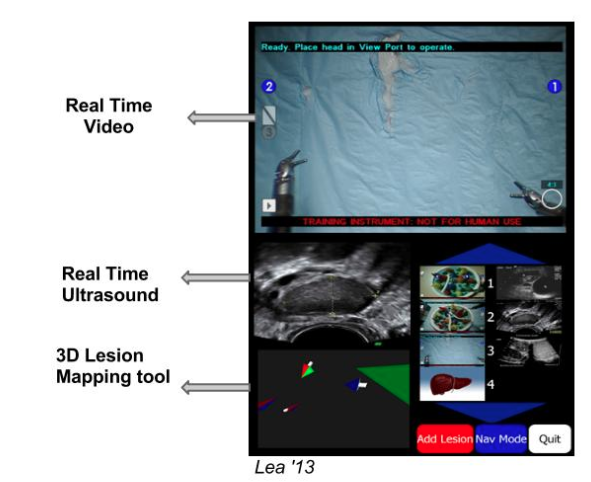 Interface Demonstration